Комплекс мер по модернизации педагогического образования (предложения рабочей группы)
(В.Болотов, Н.Бысик, А.Каспржак, А.Марголис, П.Мордуляш, В.Рубцов, И.Фрумин и др.)
Семинар ИО " Актуальные исследования и разработки в области образования" 15.10.2013
Высшая школа экономики, Москва, 2013
www.hse.ru
Основные противоречия сегодняшней школы и  
педагогического образования
Образовательная политика
Политика в образовании
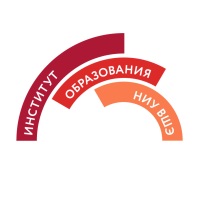 Высшая школа экономики, Москва, 2013
Масштабы педагогического образования в РФ
(МАМСО, М.Агранович)
Подготовку педагогов  ведут 167 ВУЗов (27% от общего числа), в том числе:
	48 педагогических
	119 университетов

71, 43%  педагогических вузов отнесены к учреждениям, имеющим признаки неэффективности, тогда как среди медицинских таковых 10,26%, а гуманитарных – 42,86%, 

В 2011 году выпущено 105 тысяч специалистов с высшим педагогическим образованием - 9% от выпуска по программам ВО.
Еще 40 тысяч педагогов выпущены СПО
Даже без учета выпускников прошлых лет, выпуск специалистов с педагогическим образованием  превышает годовую потребность не менее чем в 3 раза. 
В дальнейшем относительная численность учителей будет сокращаться
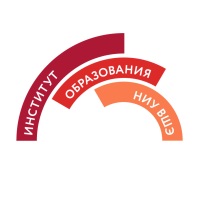 Высшая школа экономики, Москва, 2013
Педагогическое образование.
Базовая проблема 1: двойной негативный отбор (Собкин В.С.)
Возрастная динамика изменения образовательных и профессиональных планов студентов педагогических вузов (%, 2007 год)
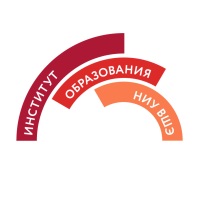 Высшая школа экономики, Москва, 2013
Педагогическое образование.
Базовая проблема 1: двойной негативный отбор (Собкин В.С.)
Распределение среднего балла абитуриентов по направлениям подготовки, 2013 г.[1]
Распределение среднего балла абитуриентов по профилям вузов, 2013 г.
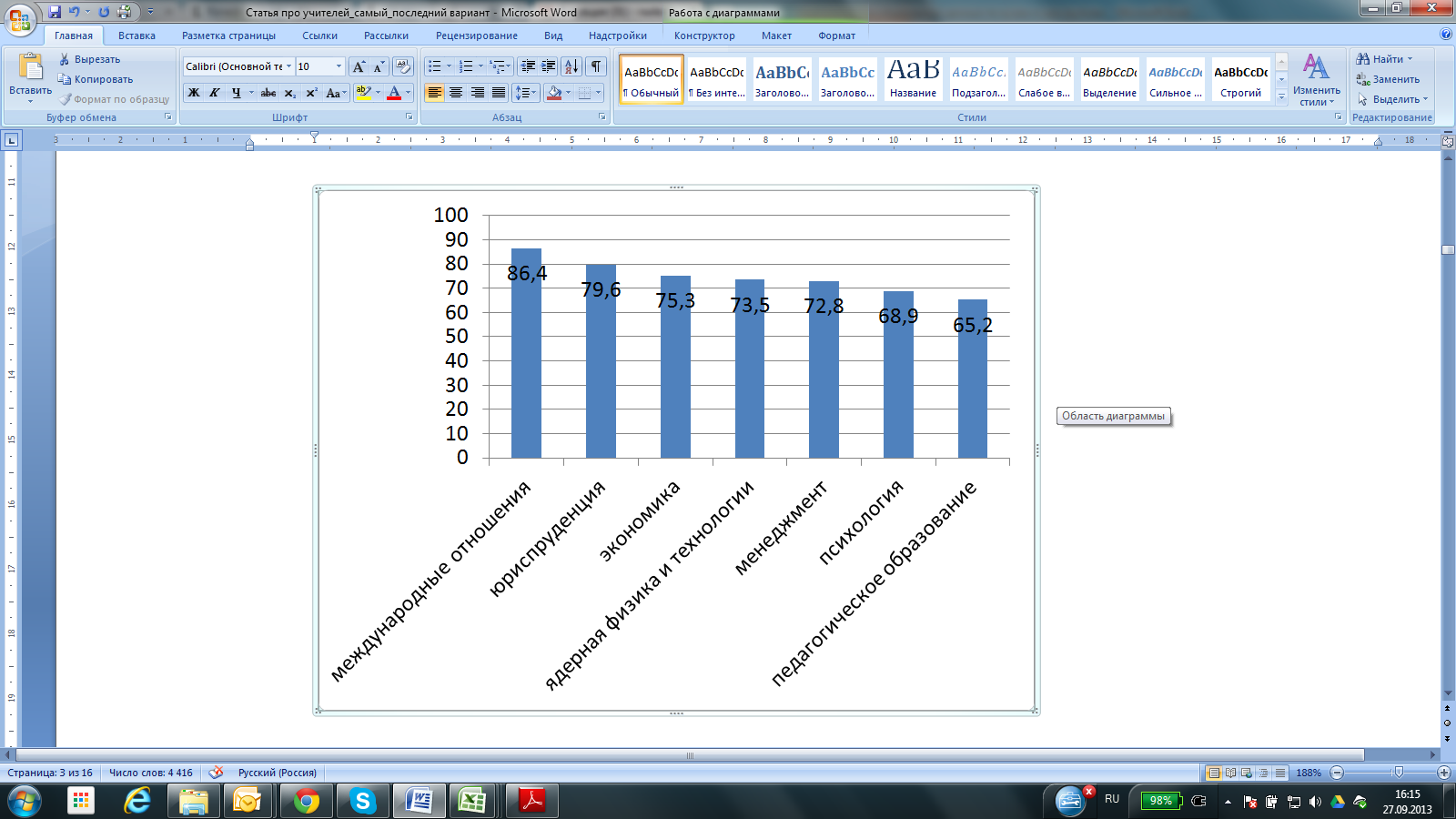 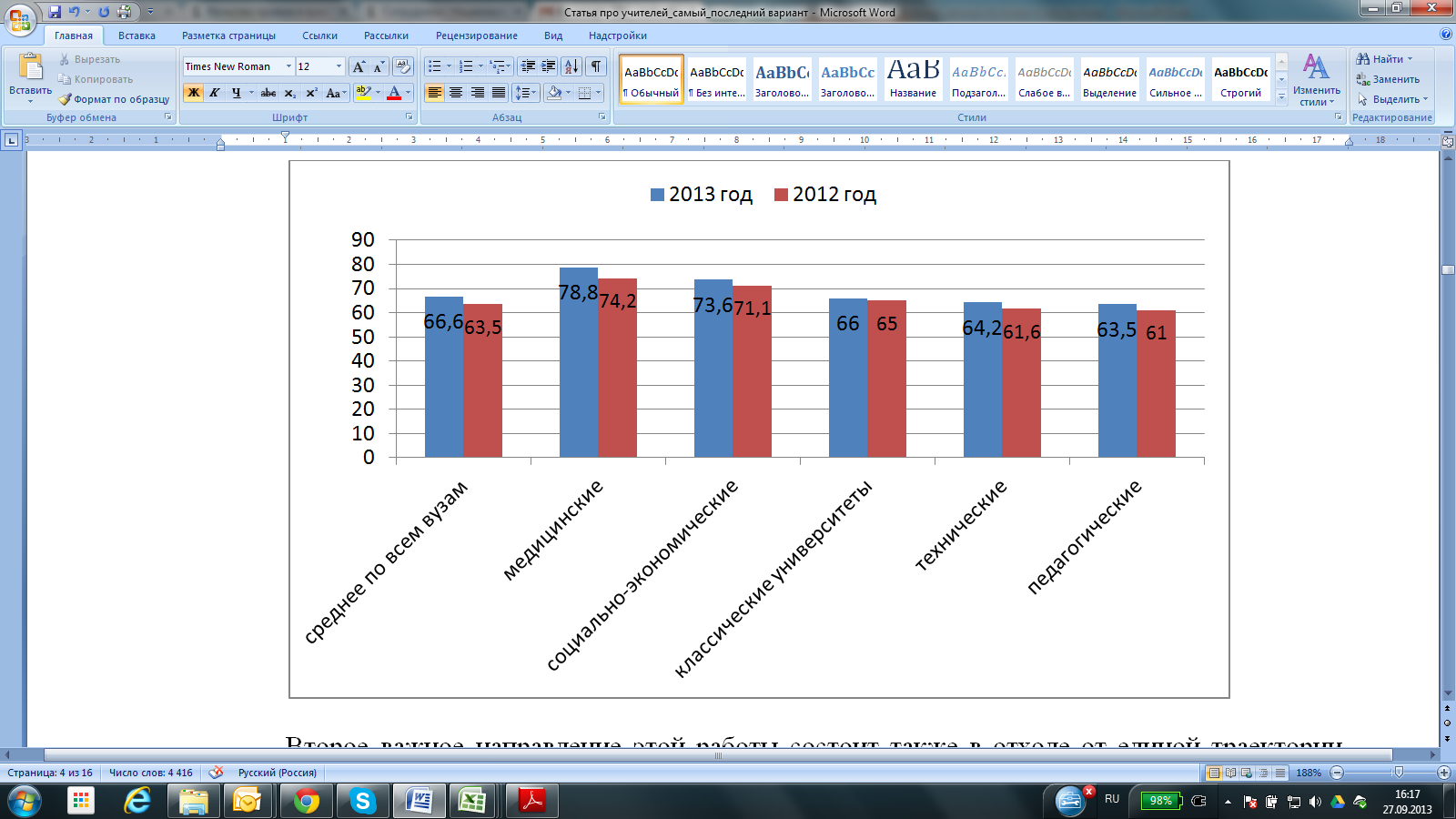 [1] Данные мониторинга НИУ ВШЭ и РИА Новости в рамках  совместного проекта  «Общественный контроль за процедурами приема в вузы как условие обеспечения равного доступа к образованию» о качестве приема в вузы в 2011-2013 гг.
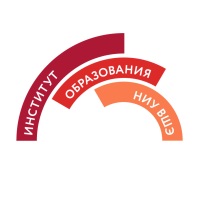 Высшая школа экономики, Москва, 2013
Основной «институциональный тупик» российской системы педагогического образования: система замкнута. Отсутствует  механизм восполнения кадровых потерь, способность реагировать на изменение запроса
Школа
Бакалавриат
Магистратура
Школа
Школа
Школа
Магистратура
Бакалавриат
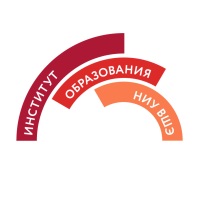 Высшая школа экономики, Москва, 2013
Педагогическое образование.
Базовая проблема 2: система замкнута. Отсутствует  механизм восполнения кадровых потерь, способность реагировать на изменение запроса
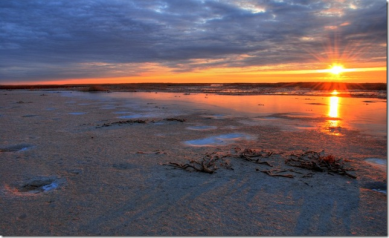 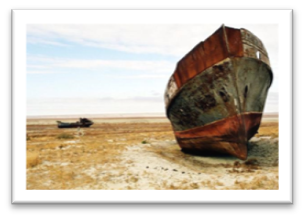 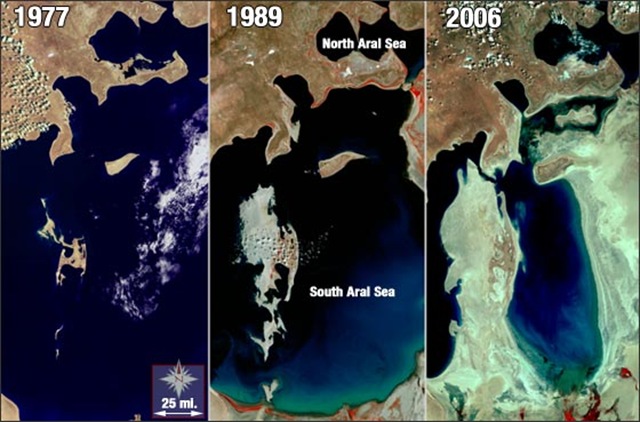 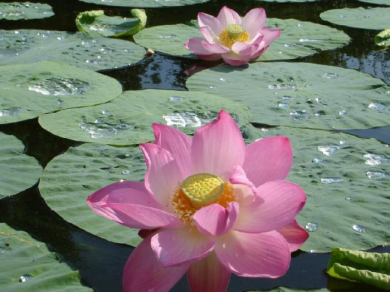 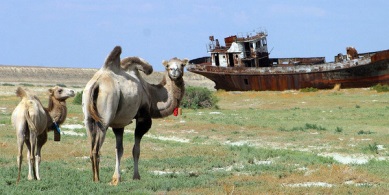 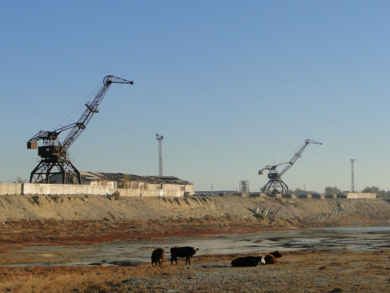 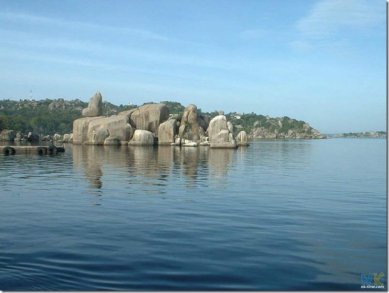 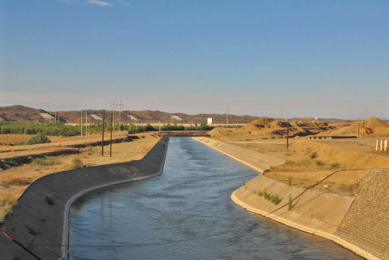 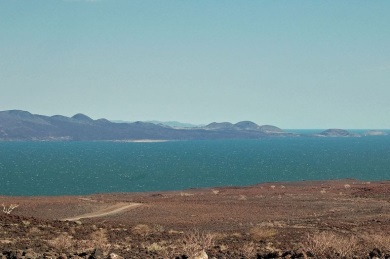 Высшая школа экономики, Москва, 2013
Анализ реформ систем подготовки учителей в 12 странах Азии, Европы и Северной Америки, показал, что все действия реформаторов можно свести к –
Канада, США, Англия, Германия, Венгрия, Польша, Финляндия, Франция, Китай, Сингапур, Южная Корея, Япония
Высшая школа экономики, Москва, 2013
Основные характеристики системы подготовки учителей
Многоканальность получения высшего педагогического образования;
Тщательный отбор кандидатов через систему тестов, анализ личного дела и собеседование 
Выбор направления учебы не только с учетом специальности, но и с учетом специфики выбранного учебного заведения, что делает подготовку максимально практичной, адресной;
Акцент на практическую подготовку: разветвленная система практик, стажировок, которых много и во время которых студенты и начинающие учителя работают самостоятельно в должности учителя;
Принятие окончательного решения относительно выбора профессии отложено, происходит обычно после бакалавриата;
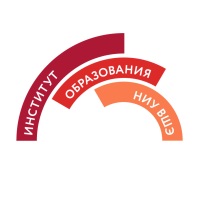 Высшая школа экономики, Москва, 2013
Основные характеристики системы подготовки учителей
Обычно имеются несколько квалификационных экзаменов на пути к получению статуса учителя, которые не принимают работники вуза;
Особое внимание уделяется  методическому обеспечению, теоретической и практической частей подготовки, в которой участвуют государственные служащие, профессиональные ассоциации, преподаватели университетов и университетских институтов подготовки учителей, учителя-методисты, представители администрации базовых школ;
Система подготовки и переподготовки кадров составляют единую систему непрерывного педагогического образования;
Создаются «кадровые перспективы» внутри учительской профессии, которые делают систему непрерывного педагогического образования востребованной.
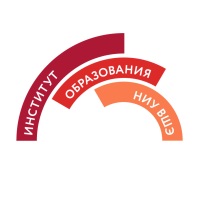 Высшая школа экономики, Москва, 2013
Возможные стратегии реформы педагогического образования
Стратегия выживания:
Экстенсивный способ 
      подготовки кадров;
Подъем заработной платы;
Увеличение социальных
     льгот…..
Стратегия преодоления:
Учителя заменяет ансамбль;
Создание избыточно насыщенной образовательной среды ОУ;
«Открытие»….. педагогического коллектива;
«Доводка» учителей.
Стратегия развития:
Институциональная реформа….. !
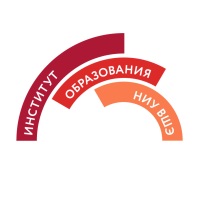 Высшая школа экономики, Москва, 2013
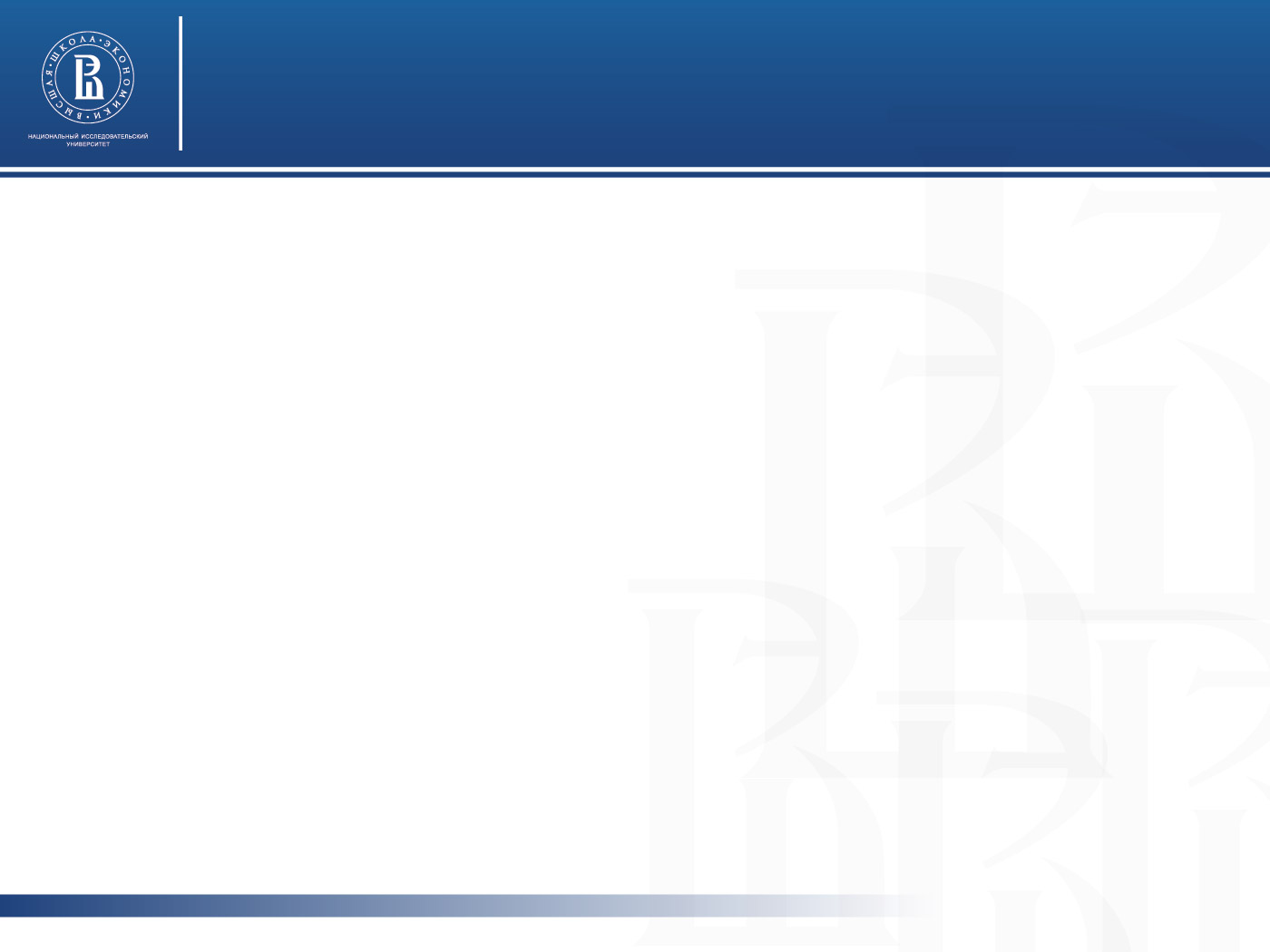 Основной тезис реформы (что мы предлагаем):
В настоящее время речь должна идти не о реформировании педагогических вузов, а об институциональной реформе педагогического образования в единой связке с учительской профессией. Реформа должна обеспечить приход в школу («вход» в вуз) и удержание в ней талантливых, мотивированных («выход» из вуза, «вход» в профессию), компетентных людей (новые модели подготовки).
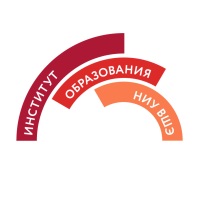 Высшая школа экономики, Москва, 2013
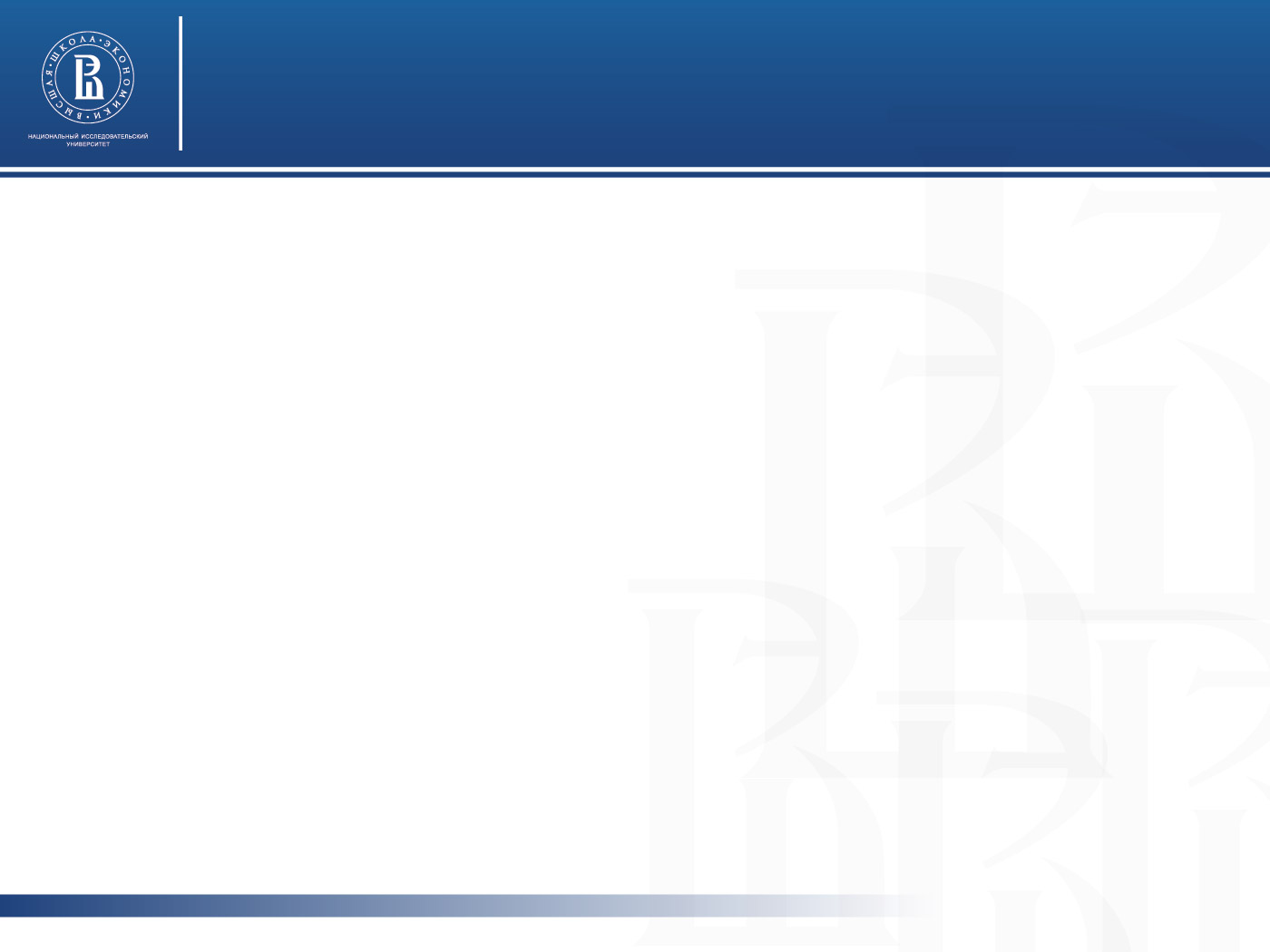 Основные задачи государственной политики в области реформирования педагогического образования
На входе:

Разработка и проведение ежегодного  мониторинга  потребностей региональных и муниципальных систем образования в педагогических и управленческих кадрах в сфере общего образования.

Возрождение системы эффективной педагогической профессиональной ориентации в школах, улавливающей учащихся с задатками и интересами к профессии учителя.

Создание нормативных возможностей введения дополнительных вступительных испытаний для поступления в вузы на педагогические образовательные программы.
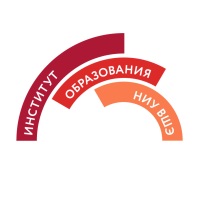 Высшая школа экономики, Москва, 2013
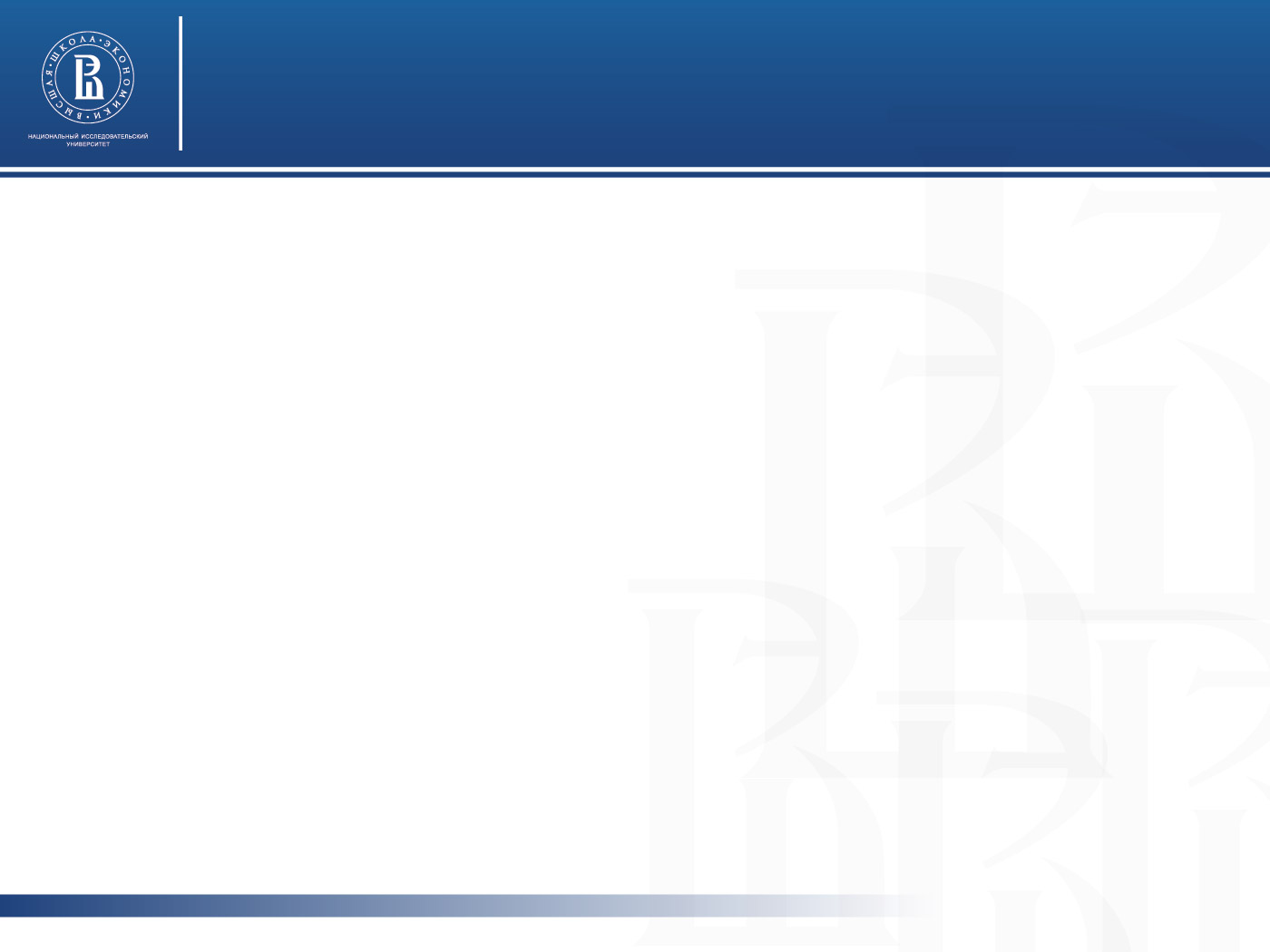 Основные задачи государственной политики в области реформирования педагогического образования
В период подготовки:

Переход к новому конкурентному механизму определения контрольных цифр приема на педагогические специальности (отдельно для педагогического бакалавриата, программ ускоренной подготовки и магистратуры) с усилением ответственности регионов.

Разработка моделей гибкой многоуровневой и многоканальной подготовки педагогических работников, включая новые формы практики, механизмы  сетевого взаимодействия колледжей, организаций высшего и дополнительного профессионального образования.
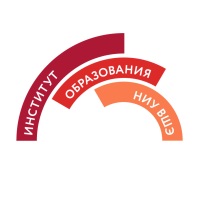 Высшая школа экономики, Москва, 2013
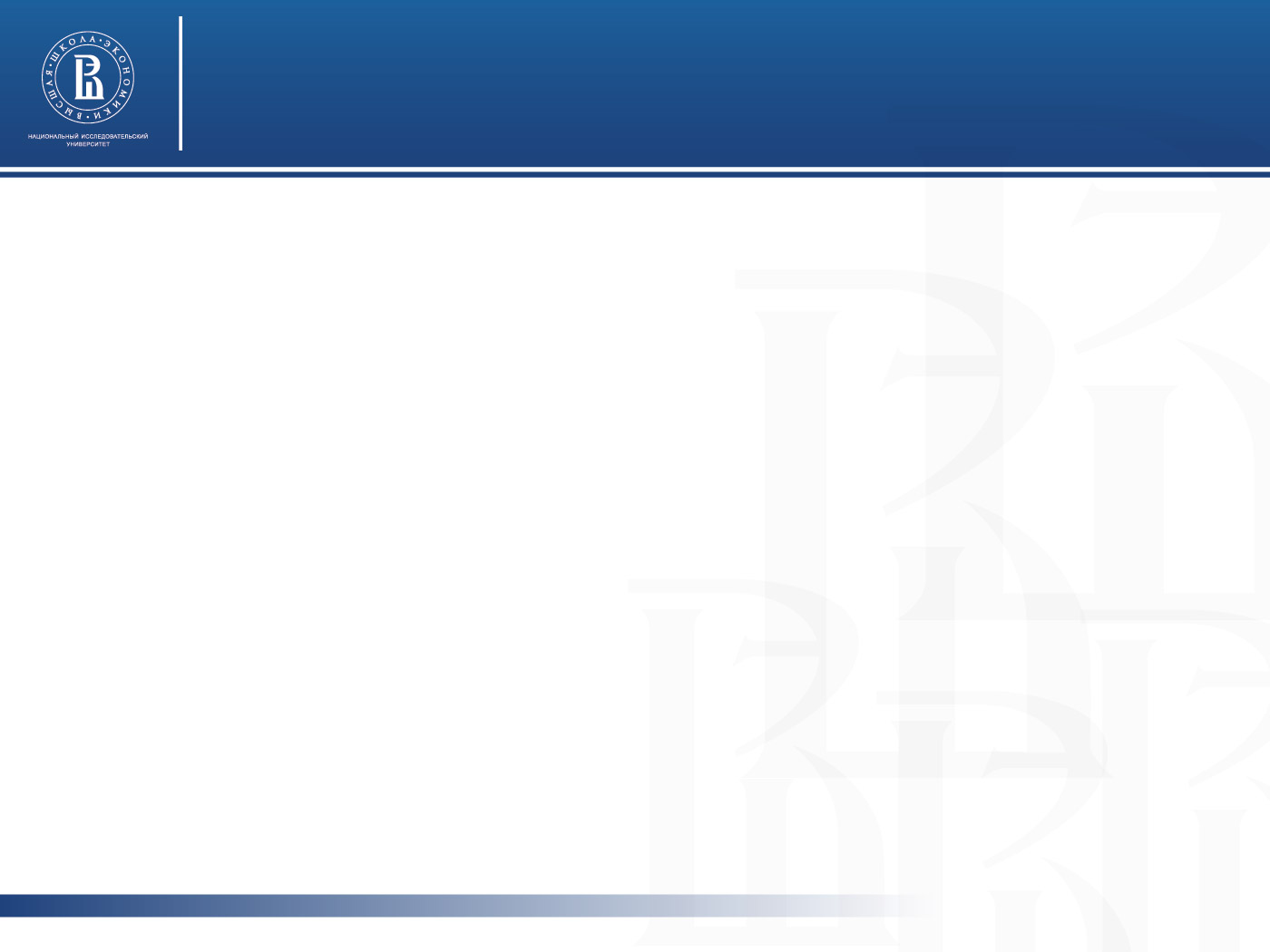 Основные задачи государственной политики в области реформирования педагогического образования
В период подготовки:

Разработка моделей получения будущими педагогами практических компетенций, в том числе через педагогическую интернатуру, стажировки, практики. 
Разработка программ по освоению дополнительных педагогических квалификаций в ходе получения основной педагогической квалификации или в период педагогической деятельности (управленческое звено системы образования, педагоги-психологи, социальные педагоги и т.д.).
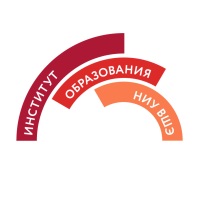 Высшая школа экономики, Москва, 2013
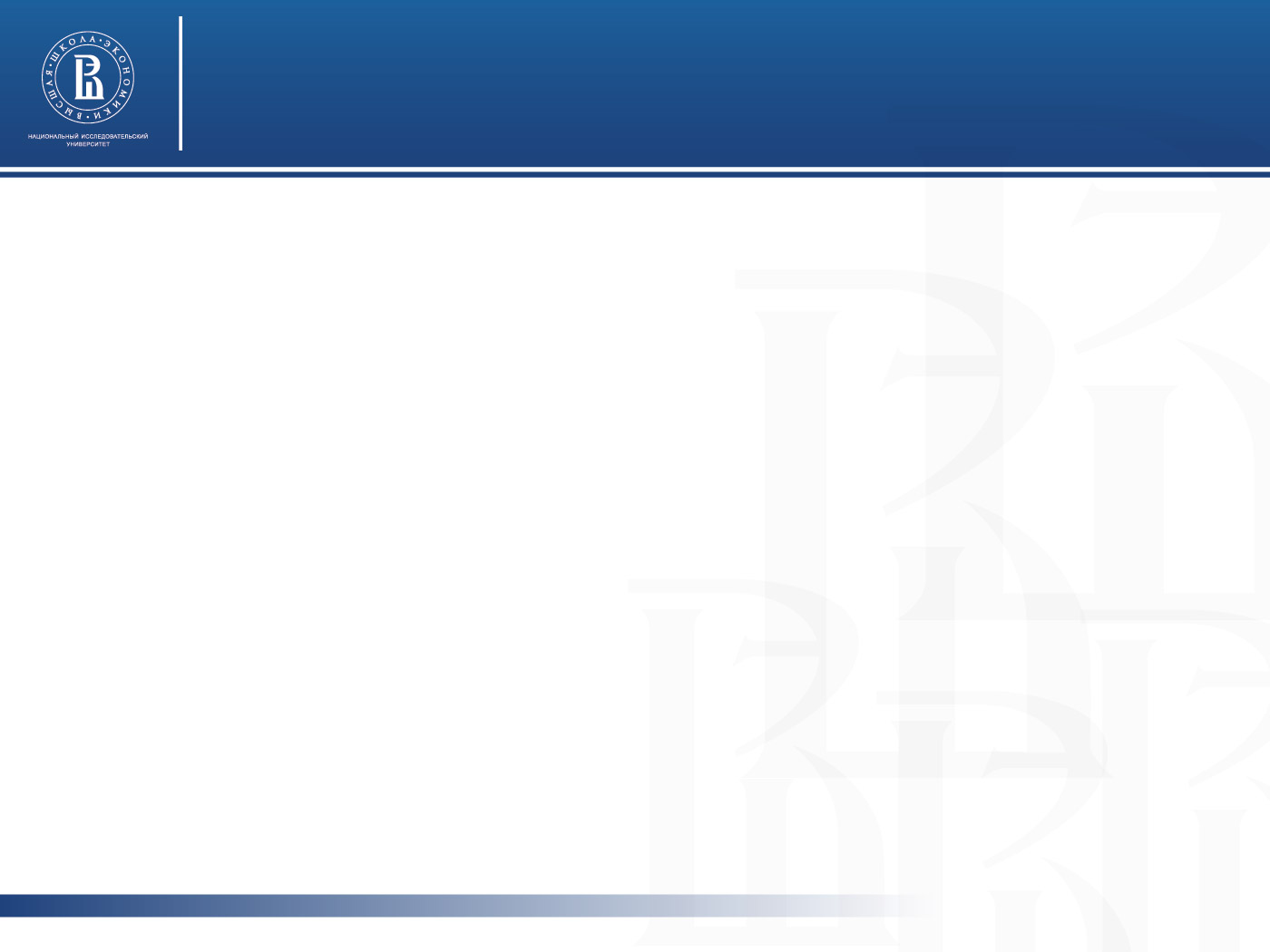 Основные задачи государственной политики в области реформирования педагогического образования
В период подготовки:

Создание в ведущих университетах программ ускоренного получения квалификации учителя-предметника студентами непедагогических специальностей

Проведение на базе ведущих российских вузов, Российской академии наук (а также ведущих международных центров педагогического образования) программ профессиональной переподготовки и повышения квалификации профессорско-преподавательского состава вузов, ведущих подготовку по педагогическим специальностям.
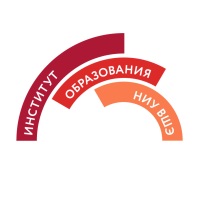 Высшая школа экономики, Москва, 2013
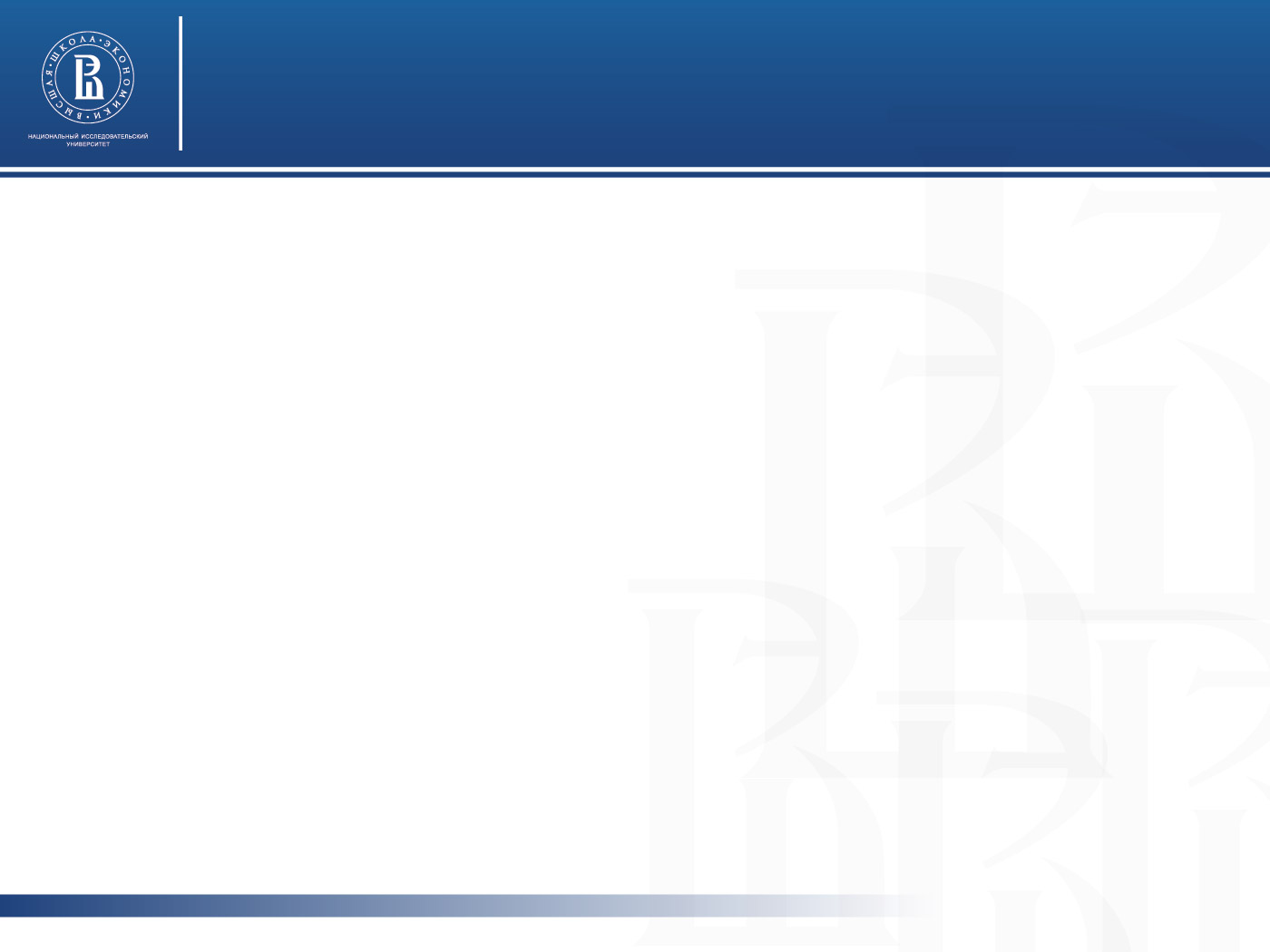 Основные задачи государственной политики в области реформирования педагогического образования
На выходе:

Доработка профессионального стандарта «Учитель» с учетом возможного использования при проектировании образовательных программ, при проведении аттестации и для отражения в нем возможных вариантов педагогической карьеры в сфере общего образования.

Разработка квалификационных испытаний (сертификации квалификации) для кандидатов на работу в сфере общего образования, а также для использования при аттестации. Апробация и распространение моделей квалификационных испытаний в регионах.
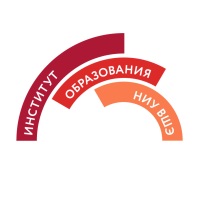 Высшая школа экономики, Москва, 2013
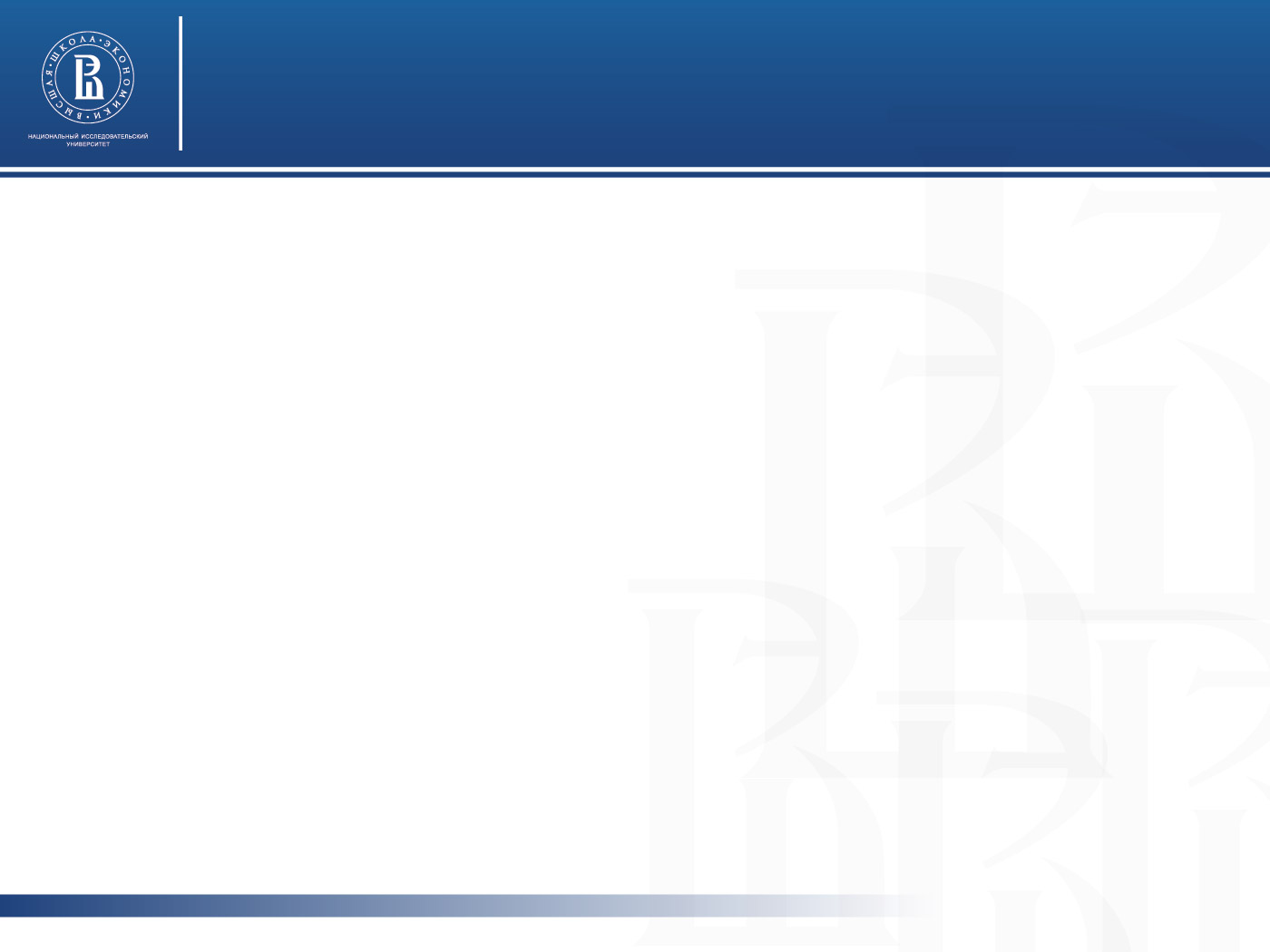 Основные задачи государственной политики в области реформирования педагогического образования
На выходе:

Разработка и широкое общественно-профессиональное обсуждение Положения о  карьере учителя, в котором будут  обозначены уровни педагогического образования, необходимого для каждой ступени развития карьеры.

Разработка моделей организационного и финансового взаимодействия организаций высшего образования, профессиональных образовательных организаций и организаций общего и дополнительного профессионального образования для организации подготовки и переподготовки педагогических работников для сферы общего образования.
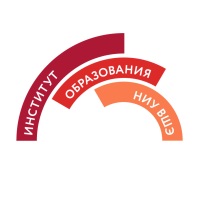 Высшая школа экономики, Москва, 2013
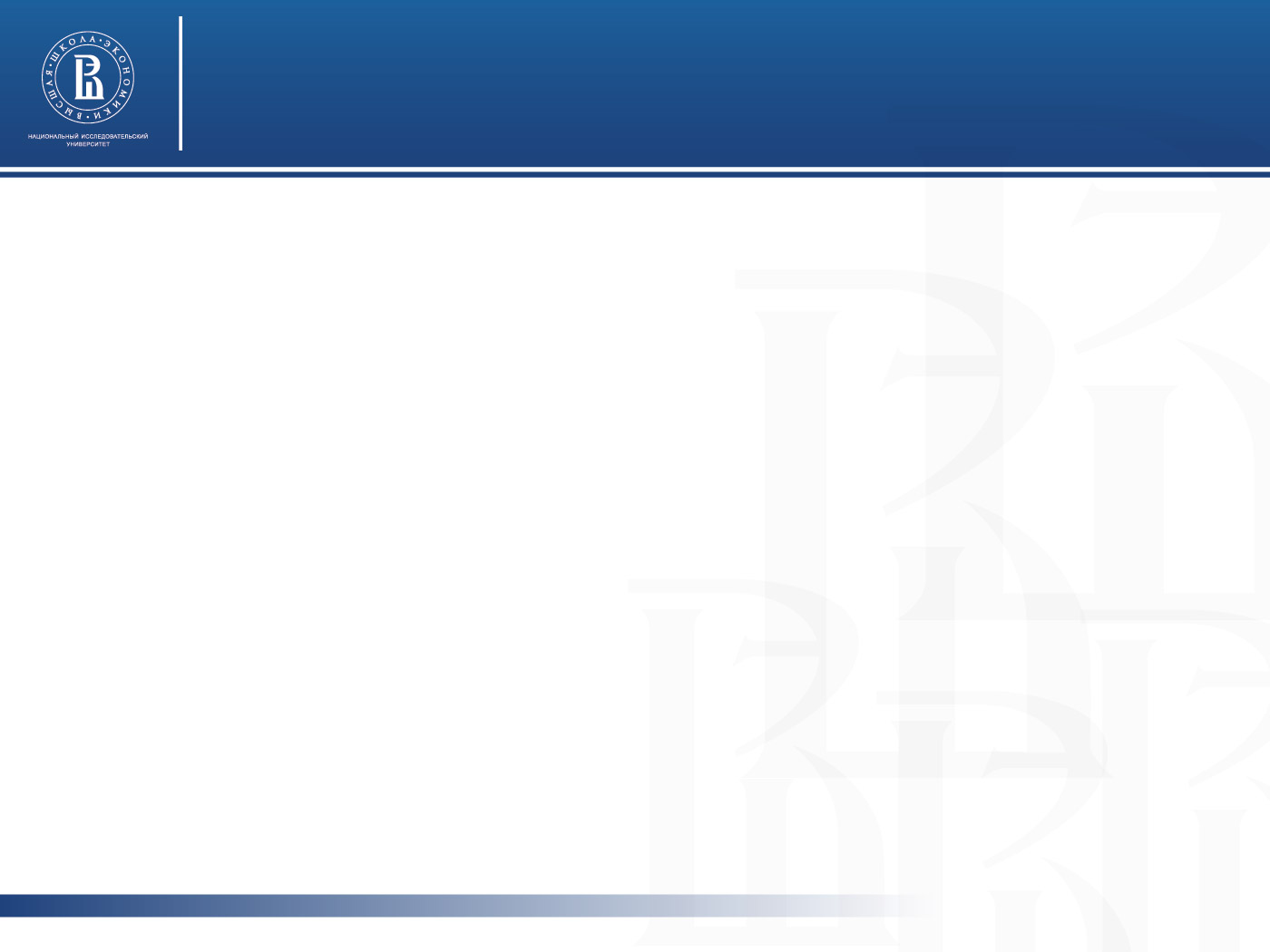 Основные задачи государственной политики в области реформирования педагогического образования
Первоочередное:

Разработка моделей организационного и финансового взаимодействия организаций высшего образования, профессиональных образовательных организаций и организаций общего и дополнительного профессионального образования для организации подготовки и переподготовки педагогических работников для сферы общего образования.

Проведение конкурса на выполнение функций пилотных площадок для отработки  новых моделей и технологий педагогического образования на 2014 – 2018 гг.
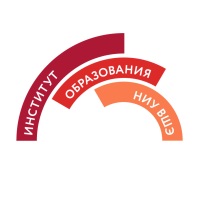 Высшая школа экономики, Москва, 2013
Высшая школа экономики, Москва, 2013
www.hse.ru